Tempo in dinamika v glasbi
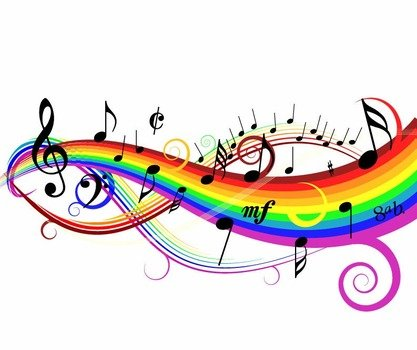 OŠ. Spodnja Šiška
Znaš? ZNAM. ( ponovitev)
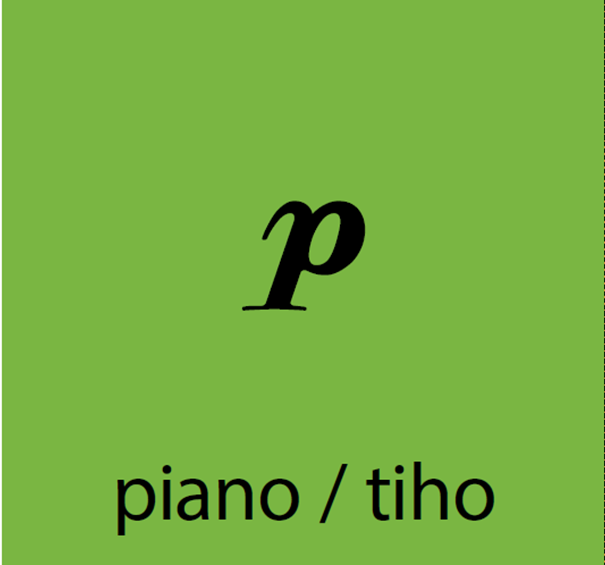 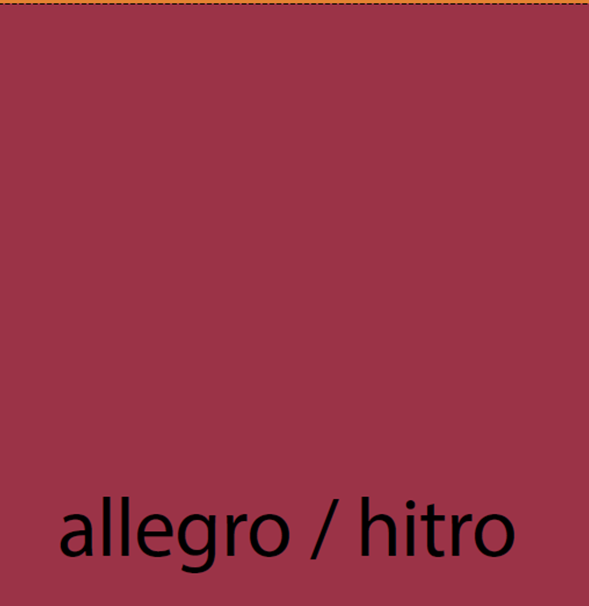 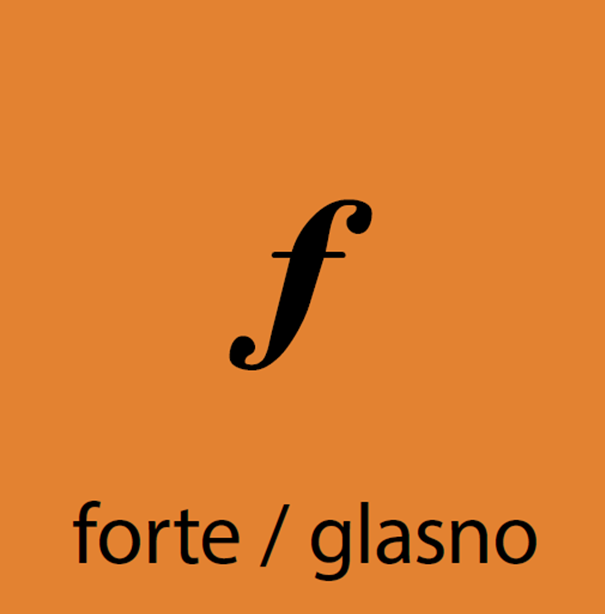 CRESCENDO? DECRESCENDO?
Danes bomo spoznali še dva nova pojma. In sicer: 

                                       
CRESCENDO
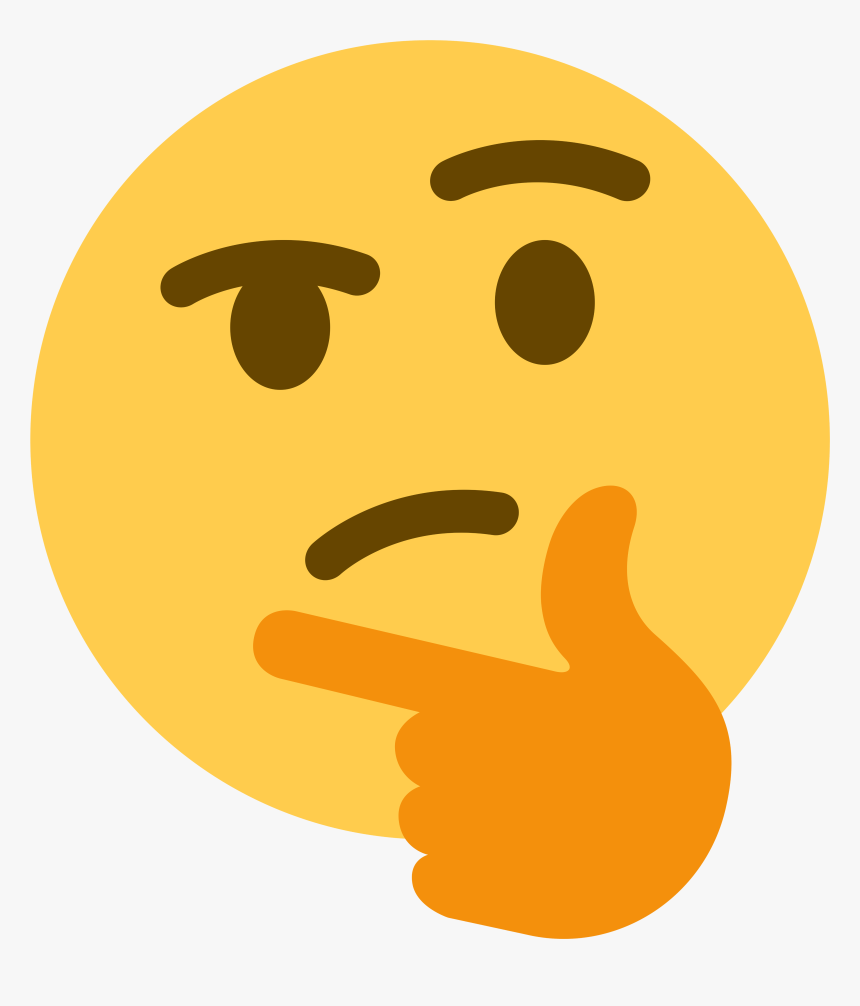 DECRESCENDO
Mogoče veste, kaj ta pojma pomenita?
NARAŠČAJOČE = CRESCENDO
PADAJOČE = DECRESCENDO
Ogledamo si ilustracijo in poslušamo avdioposnetek 
Galopiranje. Posnetek najdemo v interaktivnem gradivu na www.radovednih-pet.si
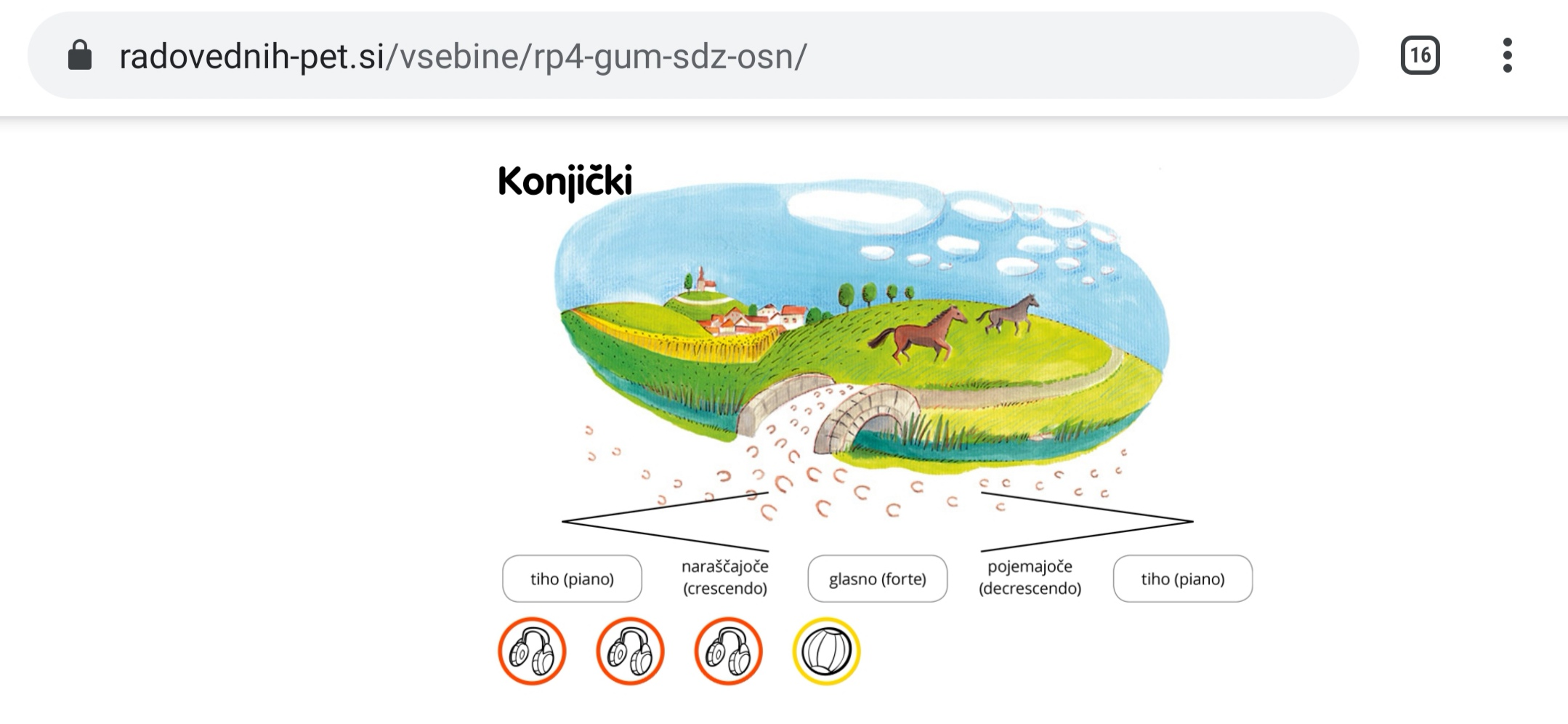 MINI NALOGA
Dotaknite se ustreznega zapisa dinamike glede na hitrost in glasnost izvajanja.
Simfonija presenečenja
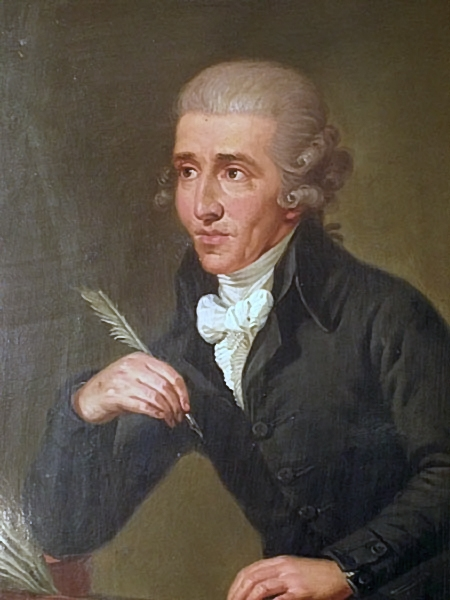 Skladatelj Joseph Haydn je pred mnogimi leti napisal posebno skladbo, Simfonijo presenečenja, kjer se je poigral z dinamiko.
Poslušamo avdioposnetek , Joseph Haydn: Simfonija presenečenja. Posnetek najdemo v interaktivnem gradivu na www.radovednih-pet.si
.
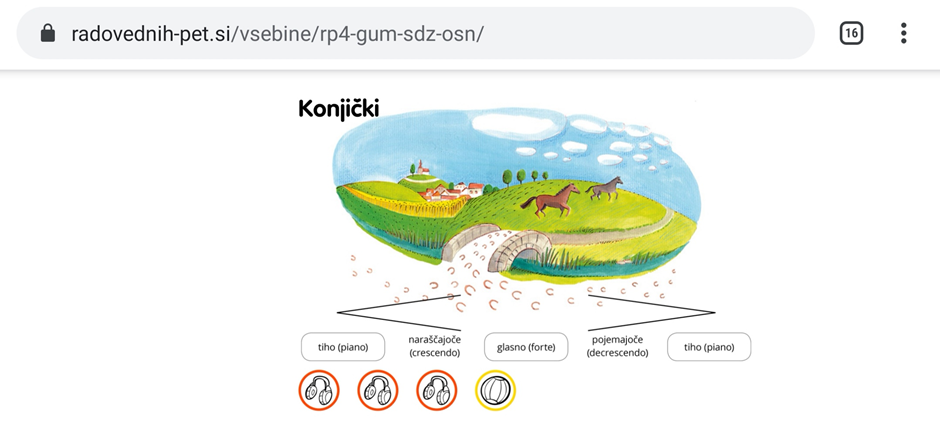 (Joseph Haydn)
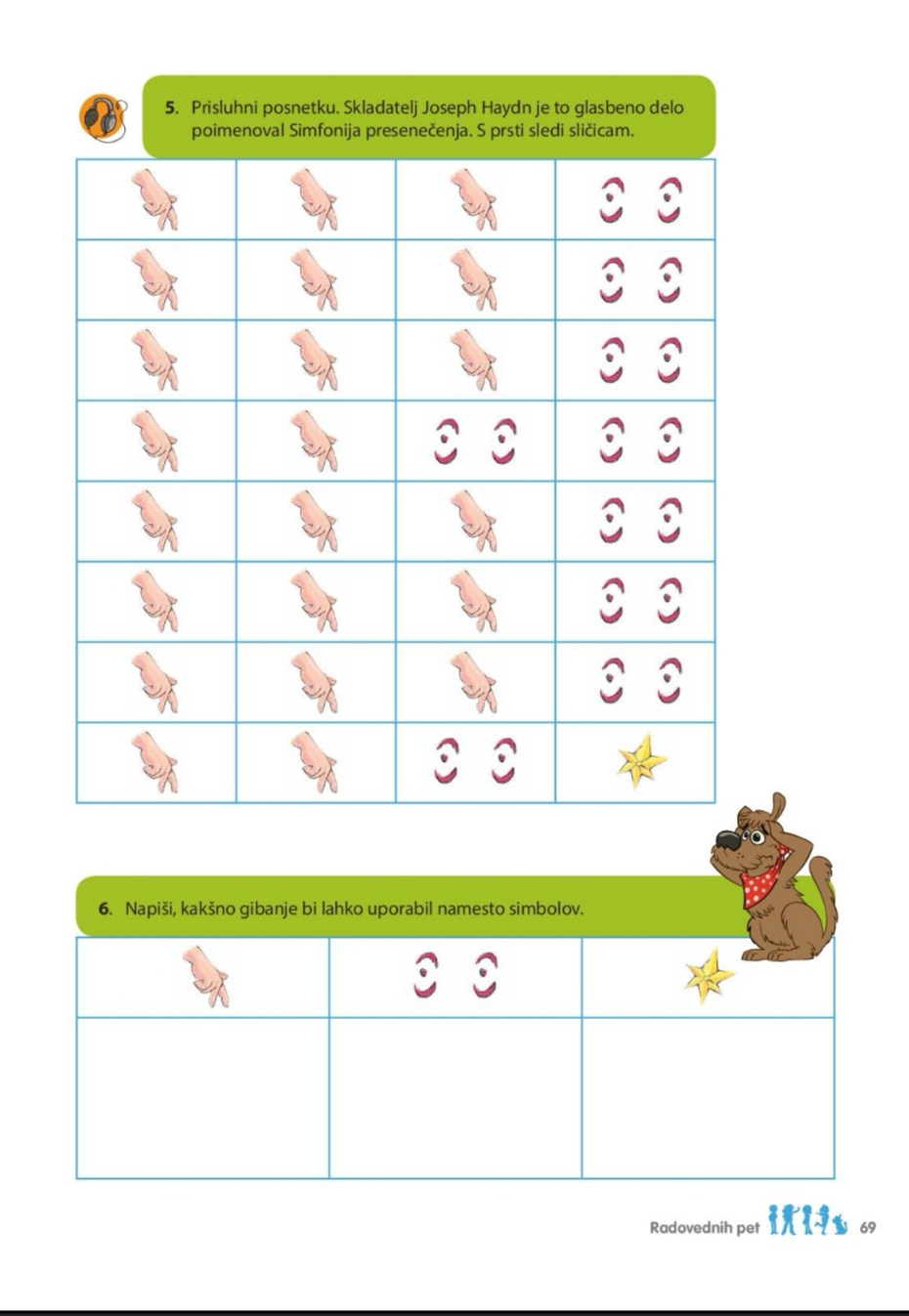 Odpri delovni zvezek na strani 69. Skupaj s prsti spremljaj sličice.
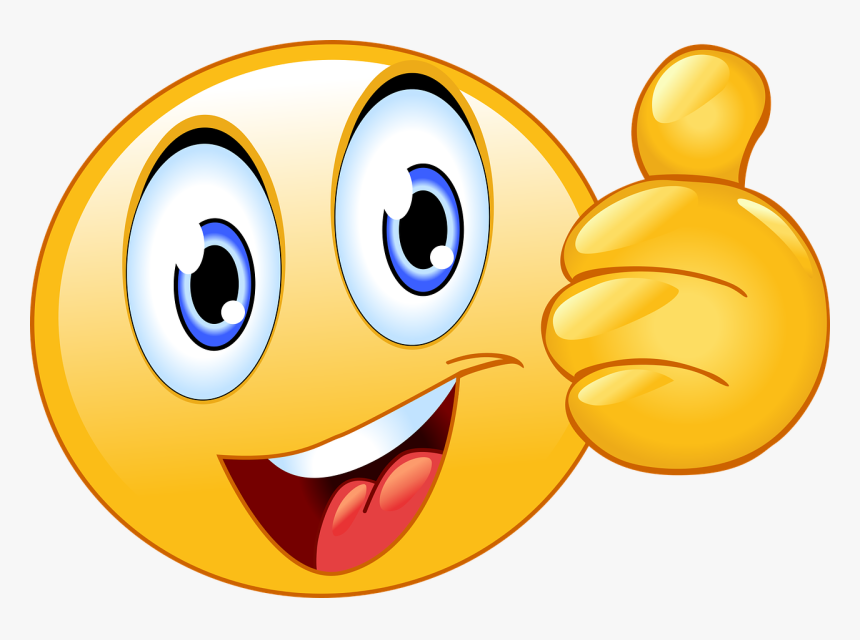 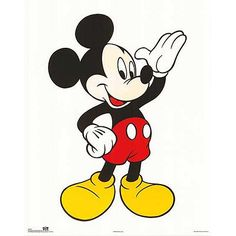 KONEC
Pa smo prišli do konca še ene ure.  To je za danes vse, lepo se imejte.